Al-Farabi Kazakh National University
Higher School of Medicine
Carboxylic acids and their derivatives
INSTRUCTORS
Gulnaz Seitimova, PhD, Chemistry

Bates Kudaibergenova, PhD, Chemistry

Dias Tastanbekov, MSc, Chemistry
LEARNING OUTCOMES
As a result of the lesson you will be able to:
- Carboxylic acids and their derivatives: properties and names
- Acidity of carboxylic acids
- Reactions of carboxylic acids: ester and amide formation
- Hydrolysis of esters and amides
- Polyamides and polyesters
- Phosphoric acid derivatives


- name simple carboxylic acids, esters, and amides given a structure and write a struc-
ture given a name
- describe the acidity of different carboxylic acids and predict the products obtained when they react with strong bases
- describe how esters and amides are formed from carboxylic acids
Literature
Organic Chemistry. International student version. 10ed. T.w.Graham Solomons, Craig. B. Fryhle., pp. 779 - 869
Structure Of Carboxylic  Acids
carbonyl
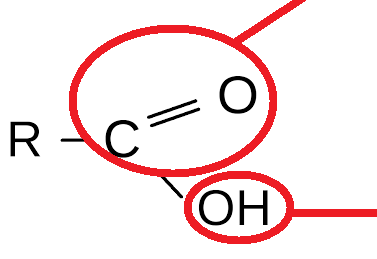 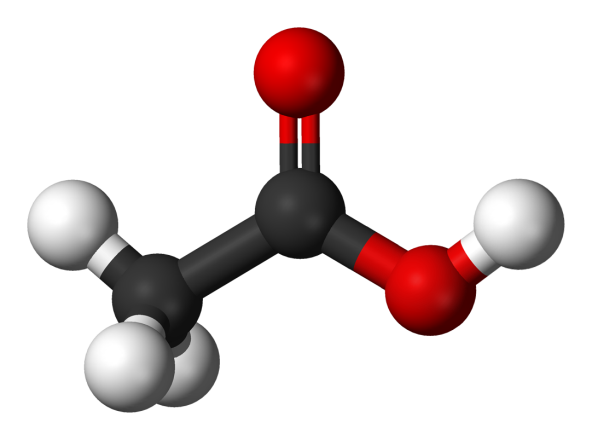 hydroxyl
[Speaker Notes: Carboxylic acids are organic acids contain one or more carboxyl group, which is a combination of carbonyl group C=O and hydroxyl group O-H
It is often written in condensed form as –CO2H or –COOH
Carboxylic acids are classified as aliphatic R-COOH or aromatic  Ar-COOH depending on the group bonded to the carboxylic group.
The fatty acid is long chain aliphatic acids CH3-(CH2)16-COOH]
Example of dicarboxylic acids
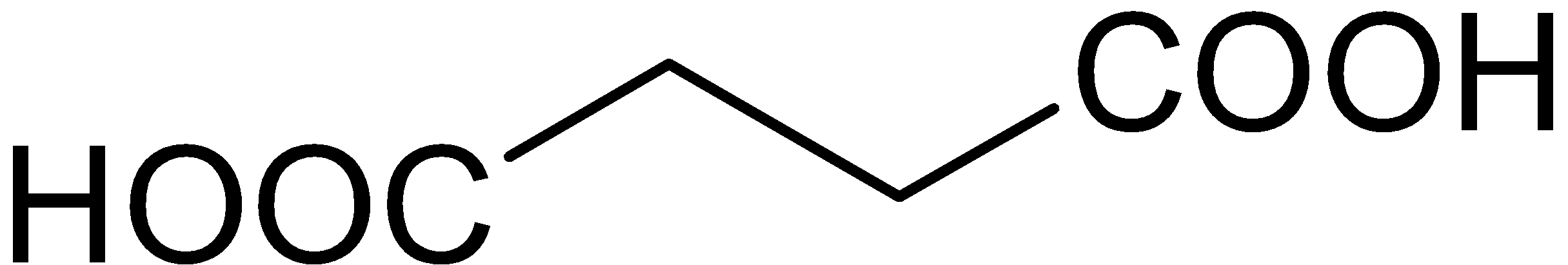 Succinic acid
Some aromatic acids have common names
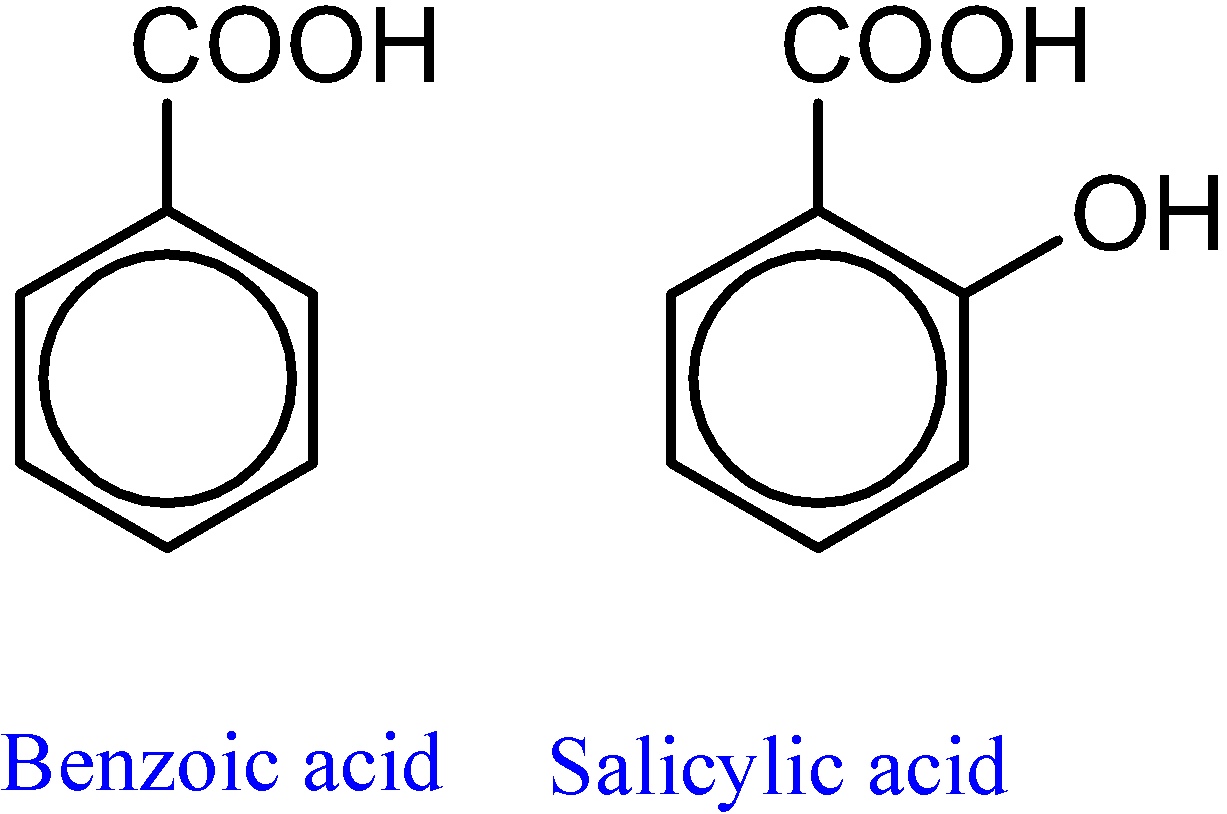 [Speaker Notes: succinic acid is a bactericidal compound, and salicylic acid is an aspirin, an antipyretic
янтарная кислота - бактерицидное соединение, а   салициловая кислота - аспирин, жаропонижающее]
Nomenclature Of Carboxylic Acids
Some  carboxylic acids are called after characteristic properties or their origin.
All common names ending  -ic acid

Formula		 		Common name 			 origin of name
HCOOH	      			formic acid	 			Latin for ant
CH3COOH			acetic acid		              	Latin for vinegar
CH3CH2COOH       	propionic acid  			Greek for milk
CH3 (CH2)2COOH  	butyric acid	 			Latin for butter
CH3 (CH2)3COOH  	valeric acid          			Valerian root
The positions of the carbons present on the acid chain, are located by the Greek letters α  indicating the carbon atom next to COOH group (C2), β (C3), etc.
5     4     3    2   1 
-C—C—C—C—COOH
δ     γ     β     α
7
[Speaker Notes: it is only important to explain the alpha, beta, and gamma carbons of the COOH groupit is only important to explain the alpha, beta, and gamma carbons of the OT-Coon group
важно только  обьяснить альфа, бета, гамма углероды от -СООН группы]
IUPAC Nomenclature of carboxylic acids
The longest continuous C-chain with -COOH +  –oic acid.
2) Carbon with COOH is #1
3) substituents prefixes in alphabetical order.

Examples:     (CH3)2CH - CH(CH3) - CH2 - CH2 - COOH    
is called        4,5-Dimethylhexanoic acid
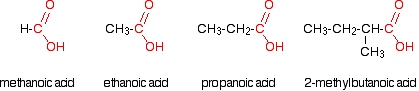 [Speaker Notes: The longest continuous C-chain contains the COOH group to get the root name of the parent hydrocarbon,   then replace the ending -e by the suffix –oic acid.
 Number the chain starting with the carbon of COOH group as C-1
 If there are substituents identify their names, positions and list them as prefixes in alphabetical order.

Examples:     (CH3)2CH - CH(CH3) - CH2 - CH2 - COOH    
is called        4,5-Dimethylhexanoic acid]
Physical Properties of Carboxylic Acids
1) Boiling Points
Carboxylic acids have exceptionally high boiling points than alcohols of identical relative molecular masses, For example:
					         M.F. 		M.W		bp / °C
 Propanol			C3H8O		60.01	   	97.2
Ethanoic acid		C2H4O2        60.05	       118
Carboxylic acids have higher boiling points than alcohols and aldehydes, because their dimeric structures. 
Hydrogen-bonded acid dimer
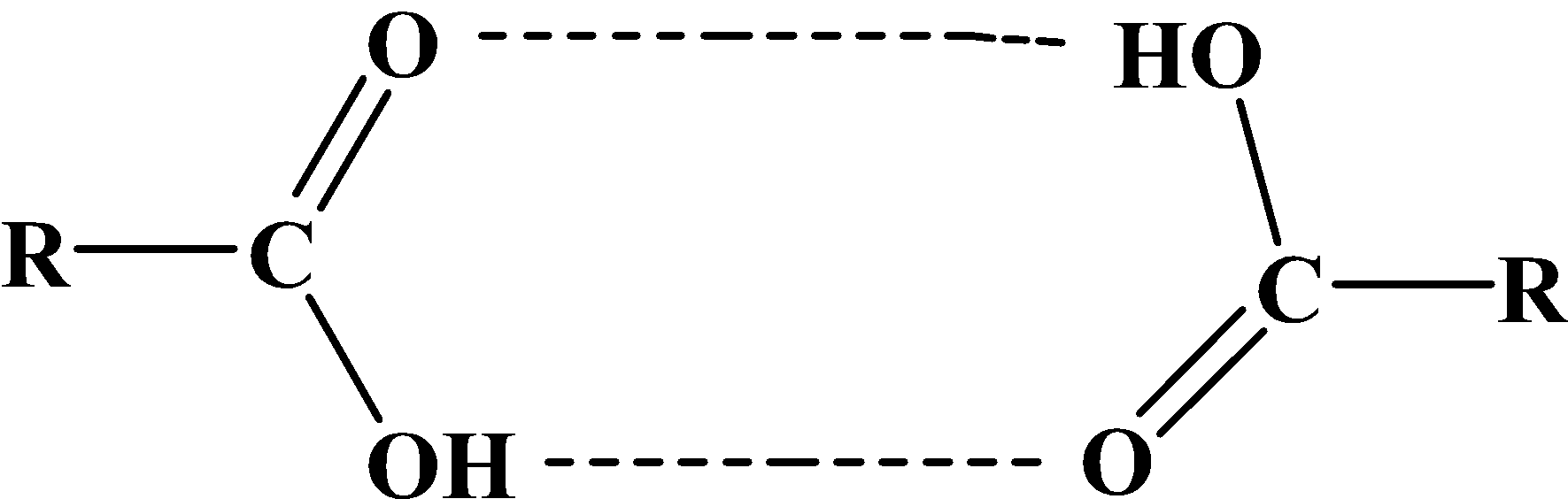 9
[Speaker Notes: compare and contrast the structures, reactions, hydrogen bonding, water solubility, boiling points, and acidity or basicity of carboxylic acids, esters, and amides - следующие несколько слайдов будут охватывать этот outcome]
2)	Solubility
Carboxylic acids are polar, they can form hydrogen bonds with water molecules







 The first four aliphatic acids are completely miscible in water. Higher members are less soluble

 Aromatic acids are insoluble in water
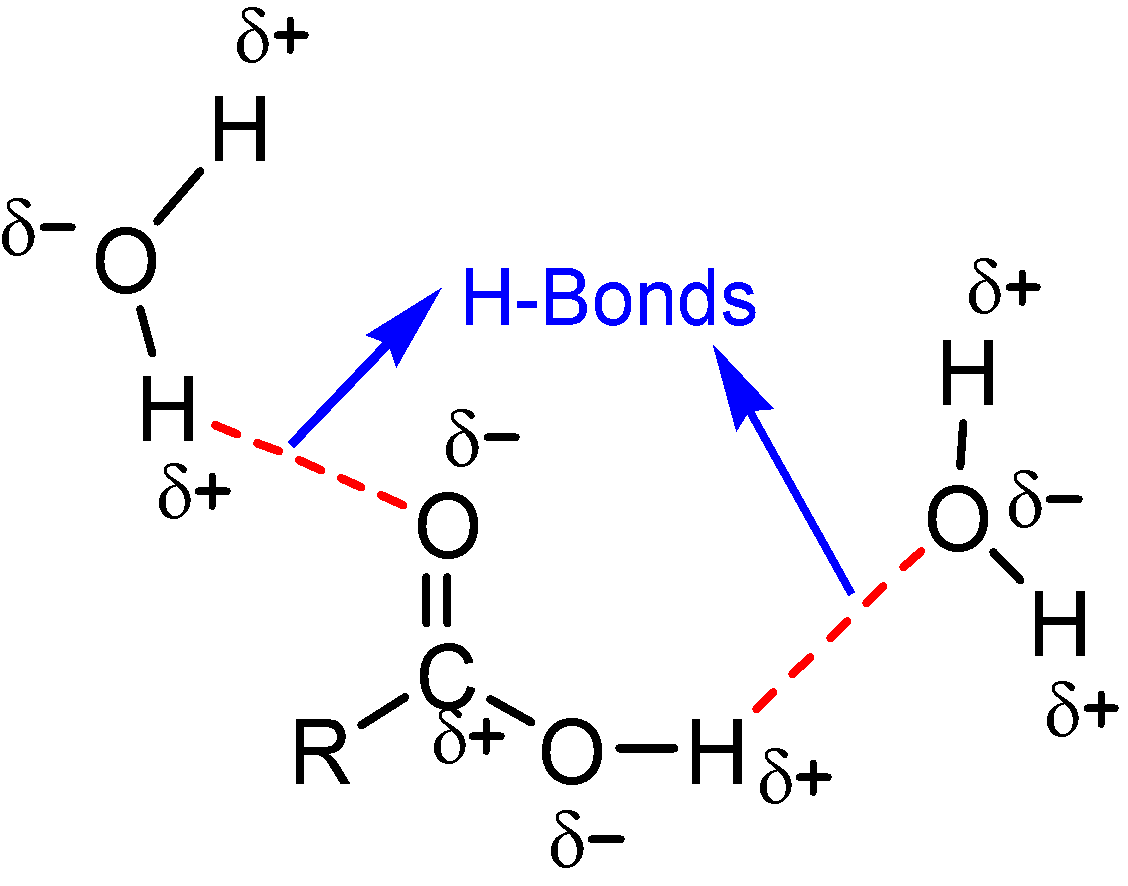 [Speaker Notes: физические свойства карбоксильных кислот,  кстати те же самые для их производных]
Acidity of carboxylic acids
Carboxylic acids are stronger acids compared to alcohols and phenols
.
HCOOH > CH3COOH > CH3CH2COOH > CH3CH2CH2CH2COOH ( size of R group)

Cl3CCOOH > Cl2CHCOOH > ClCH2COOH > CH3COOH  ( number of e.w.g.)
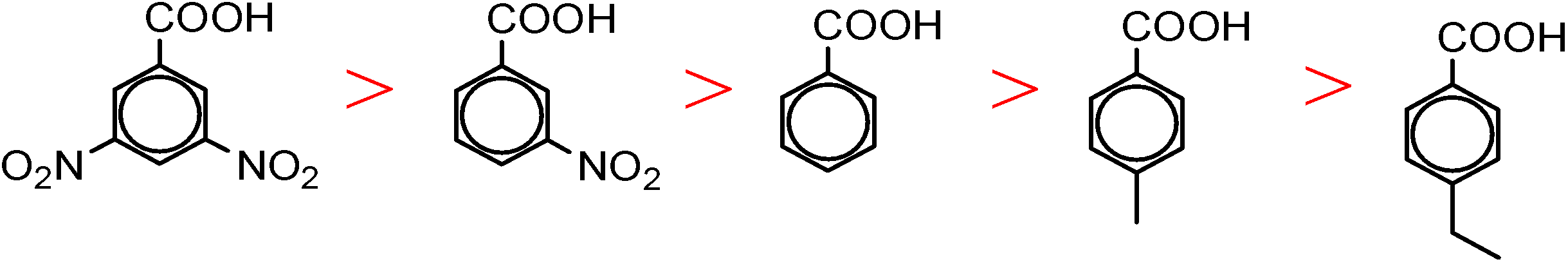 [Speaker Notes: сделать упор на увеличении R = уменьшается кислотность и  на увеличении галогенов на альфа-углероде]
Derivatives of carboxylic acids and their names
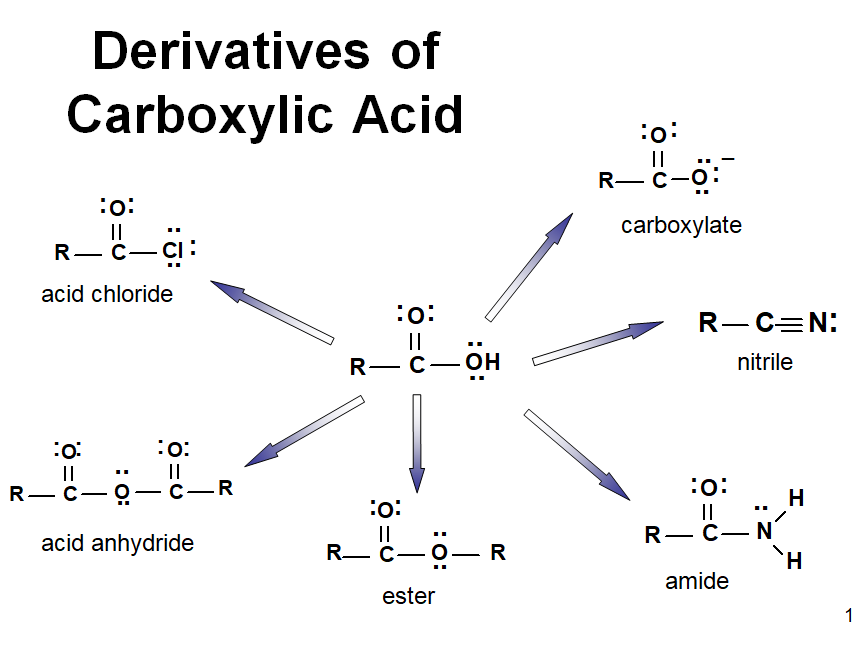 Carboxylic Acid Derivatives
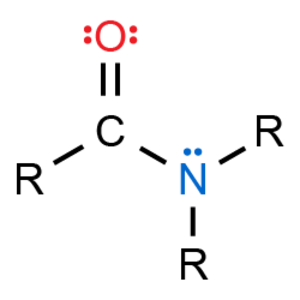 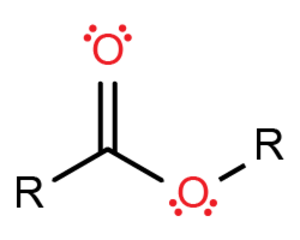 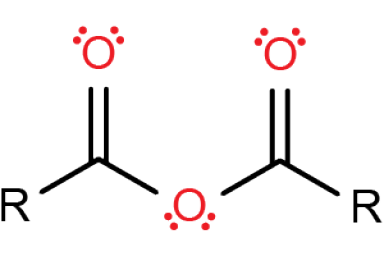 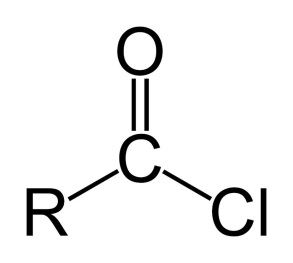 Acid Chloride            Ester                             Amide                    Acid anhydride
The derivatives of carboxylic acids are compounds in which the -OH of carboxylic acid is replaced by nucleopile (-X for acid  halide, -OR for ester, -NH2, -NHR, -NR2 for amids, -OOCR for anhydride).
Carboxylic acids derivatives can converted to carboxylic acids by simple acidic or basic hydrolysis.
[Speaker Notes: физические Свойства разнообразны и различны между собой]
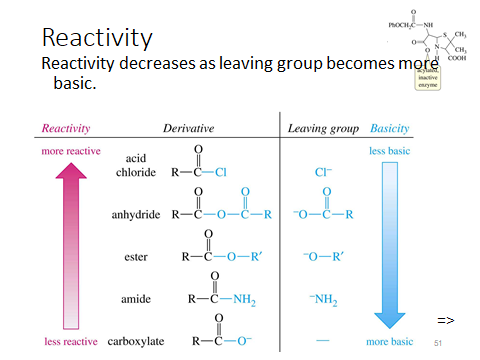 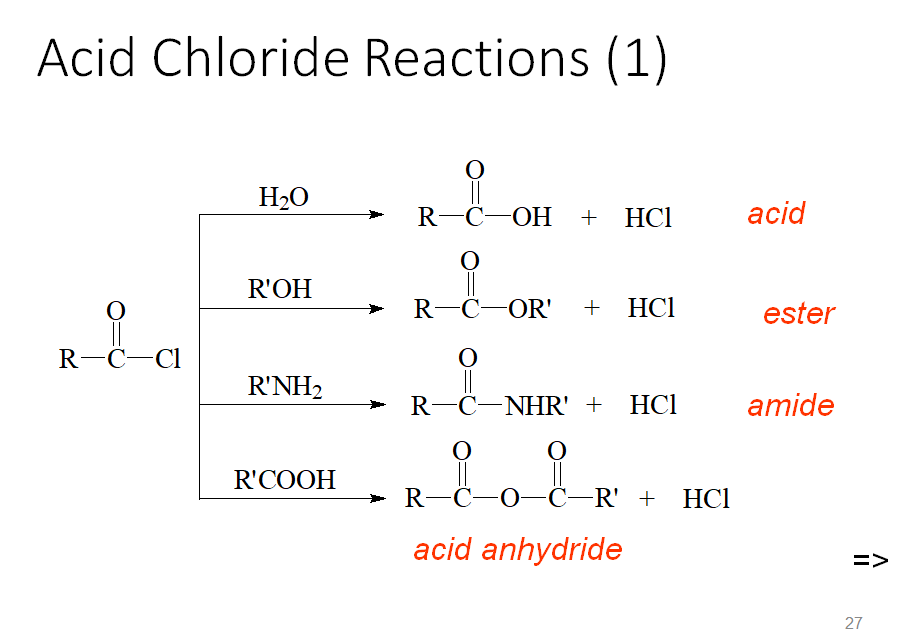 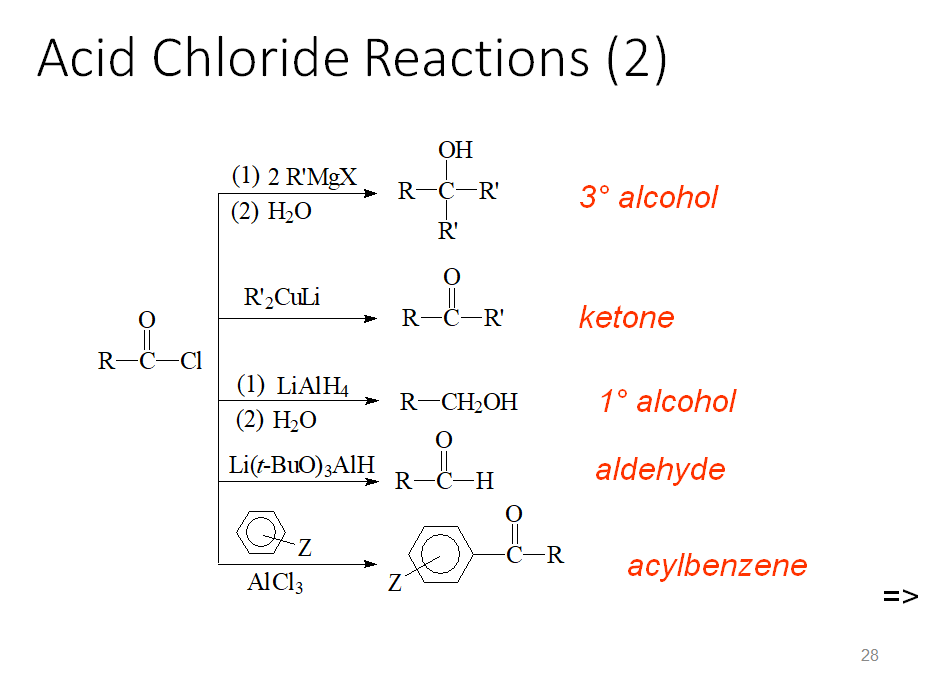 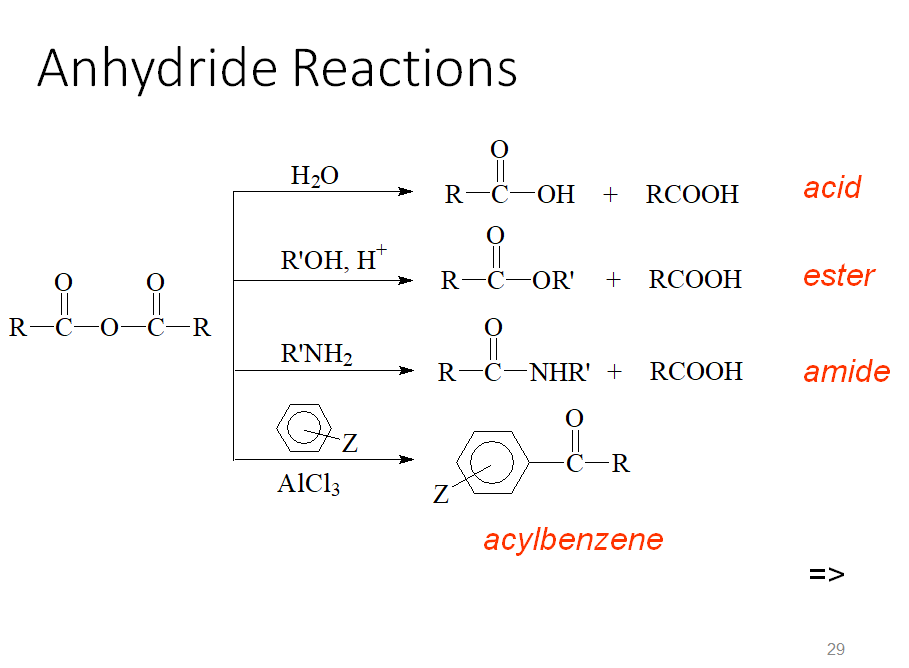 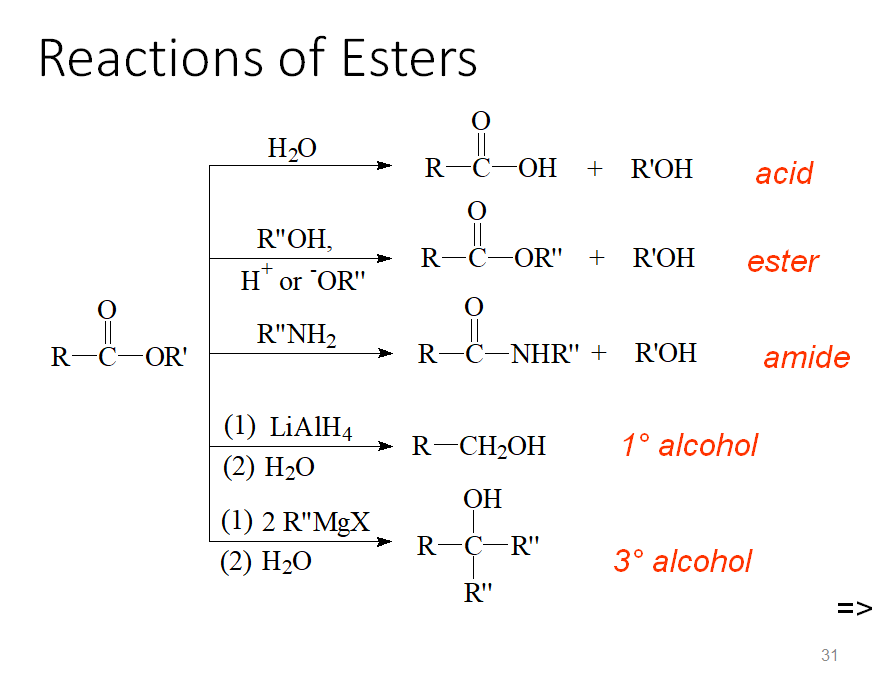 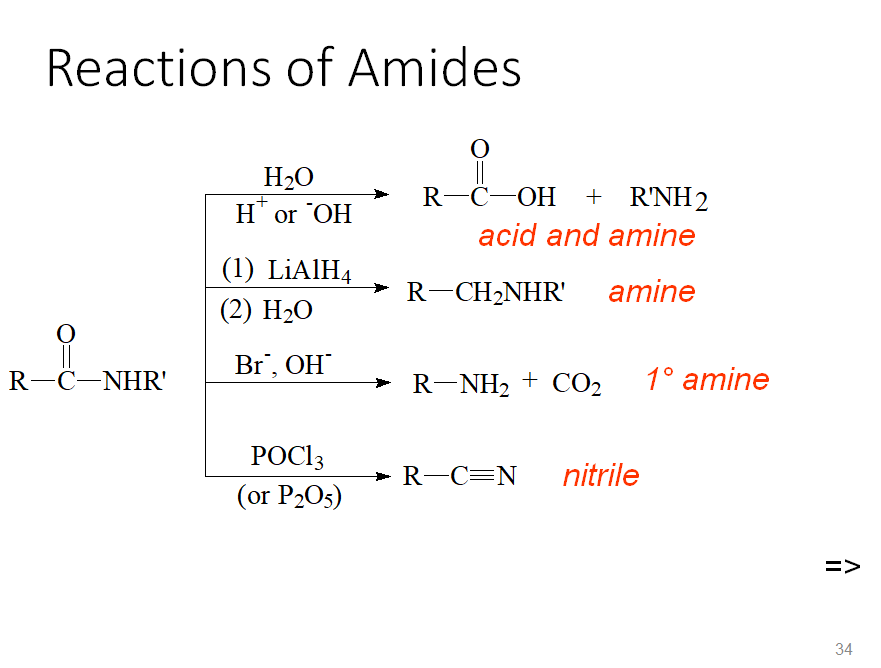 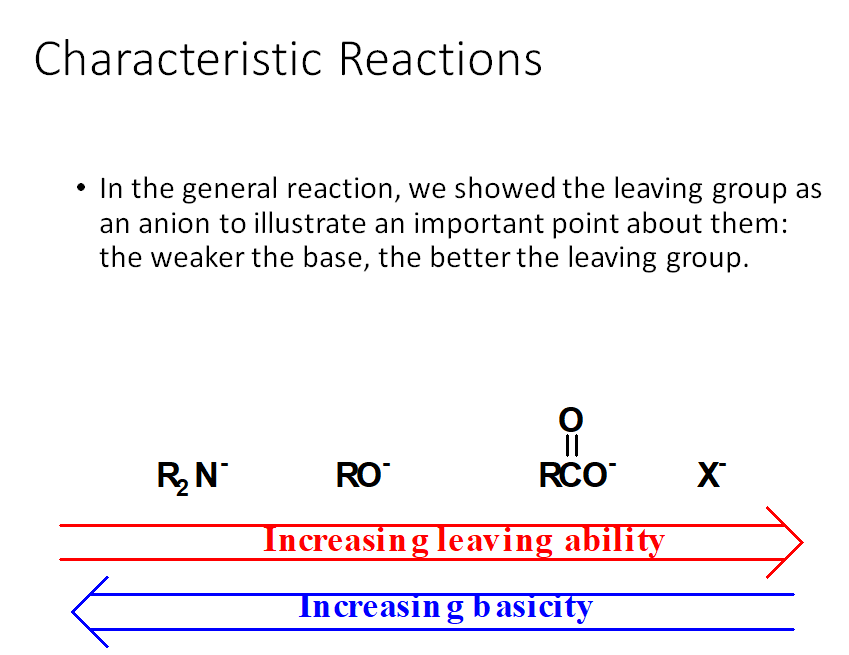 Reaction of Derivatives of carboxylic acid
On hydrolysis (reaction with H2O) all carboxylic acid derivatives convert to carboxylic acid.
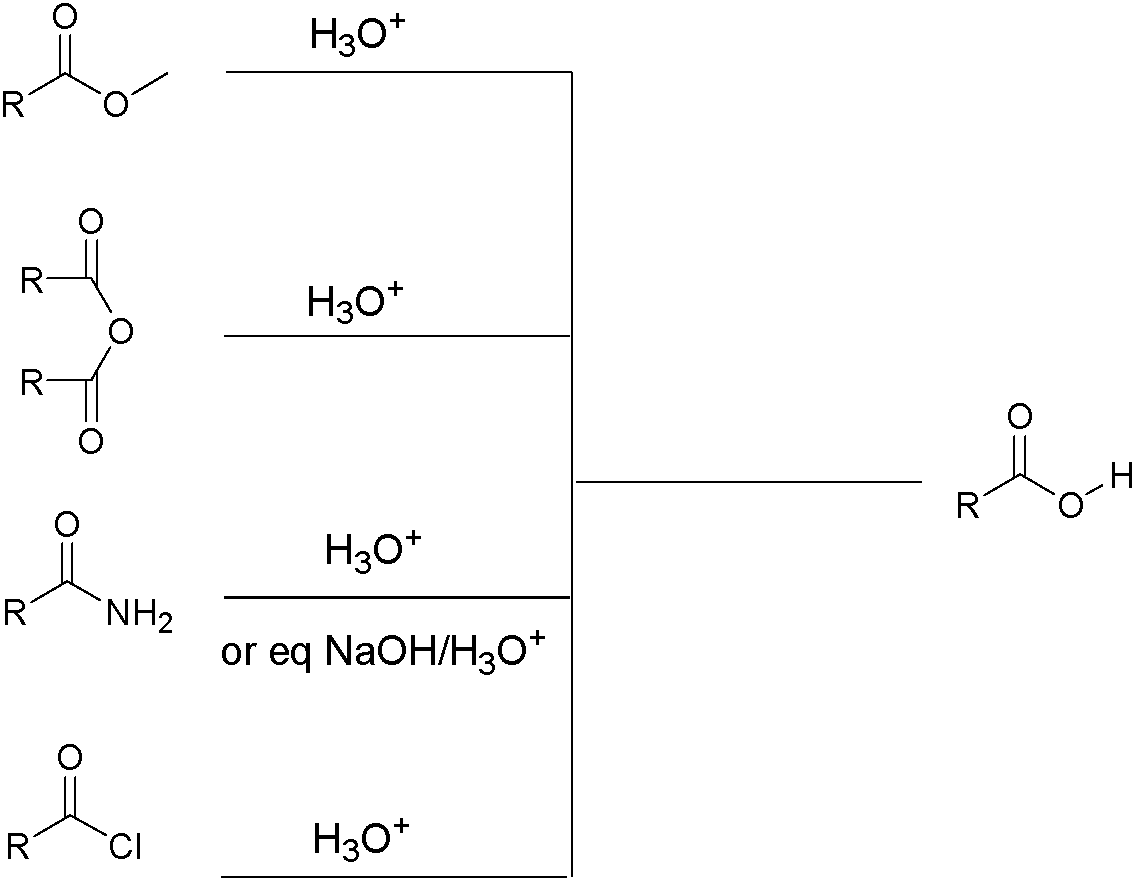 Ester


Acid anhydride



Amid


Acid halide
Carboxylic acid
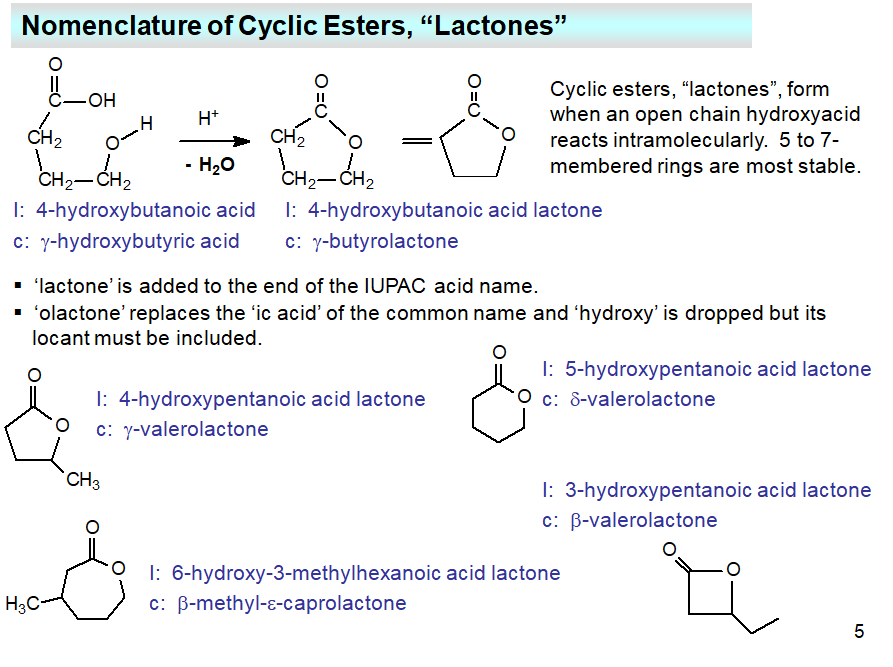 [Speaker Notes: a special case of carboxylic acid derivatives is lactones.
частный случай производных карбоксильных кислот - лактоны.]
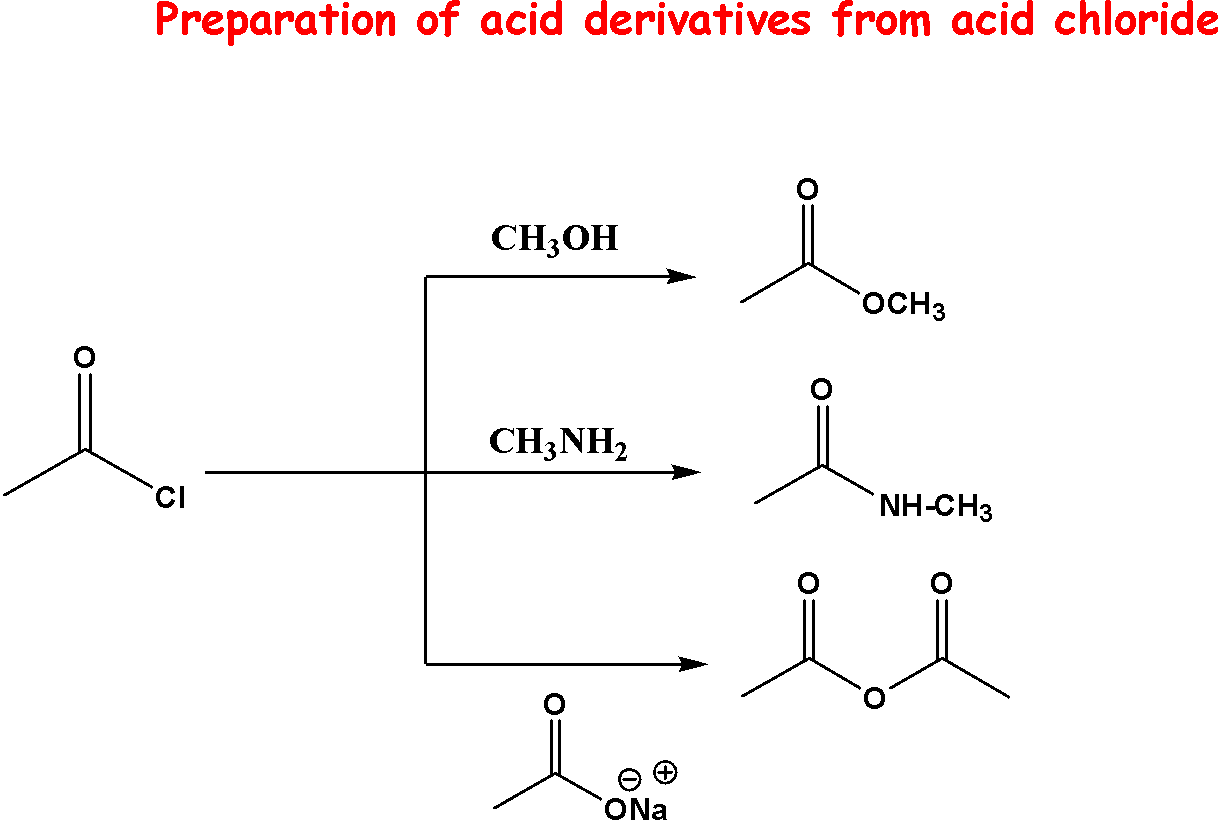 23
Conversion of Carboxylic Acids to Amides
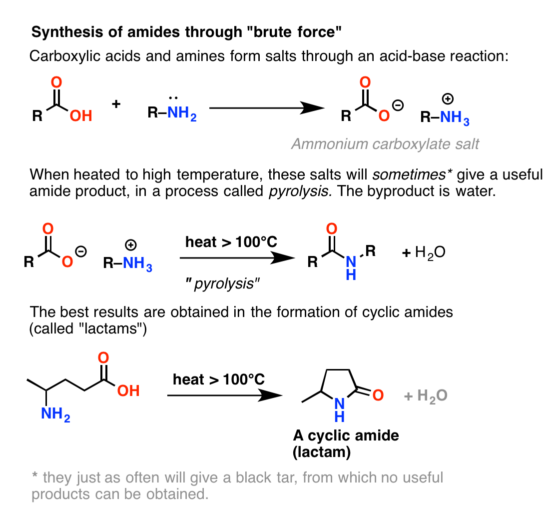 [Speaker Notes: Reactions of carboxylic acids: ester and amide formation]
Conversion of Carboxylic Acids to Esters
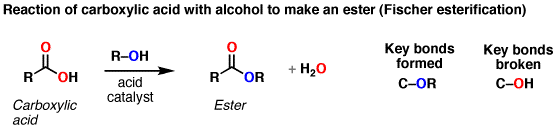 When a carboxylic acid is treated with an alcohol and an acid catalyst, an ester is formed (along with water). ... The alcohol is generally used as solvent so is present in large excess.
[Speaker Notes: Reactions of carboxylic acids: ester and amide formation]
- Polyamides
Polyamides occur both naturally and artificially. Examples of naturally occurring polyamides are proteins, such as wool and silk
Artificially polyamides can be materials such as nylons, aramids (kevlar fiber, thermo heat fiber), and poly(aspartate)
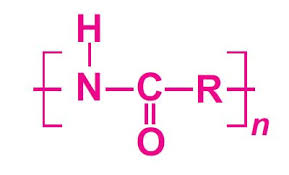 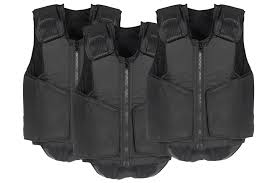 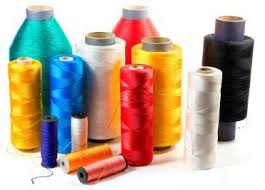 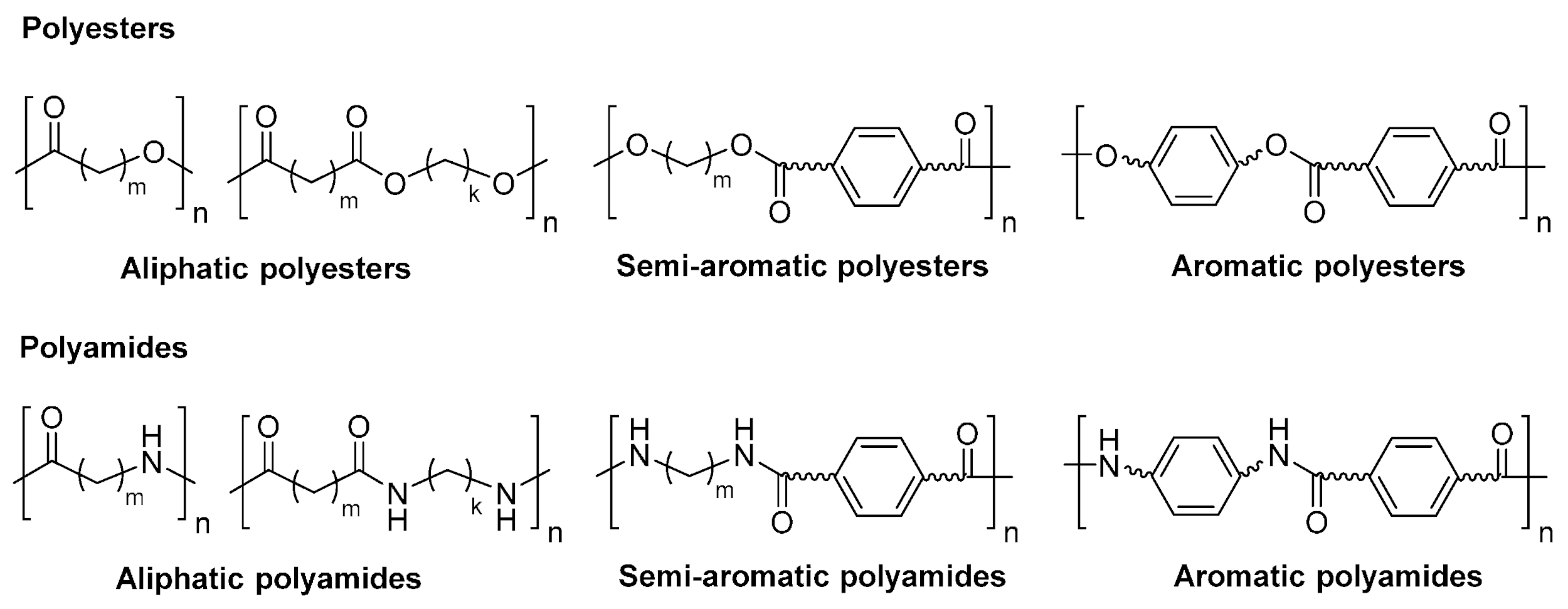 common Polyesters
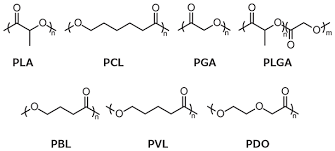 Natural polyesters and a few synthetic ones are biodegradable, but most synthetic polyesters are not

The material is used extensively in clothing.
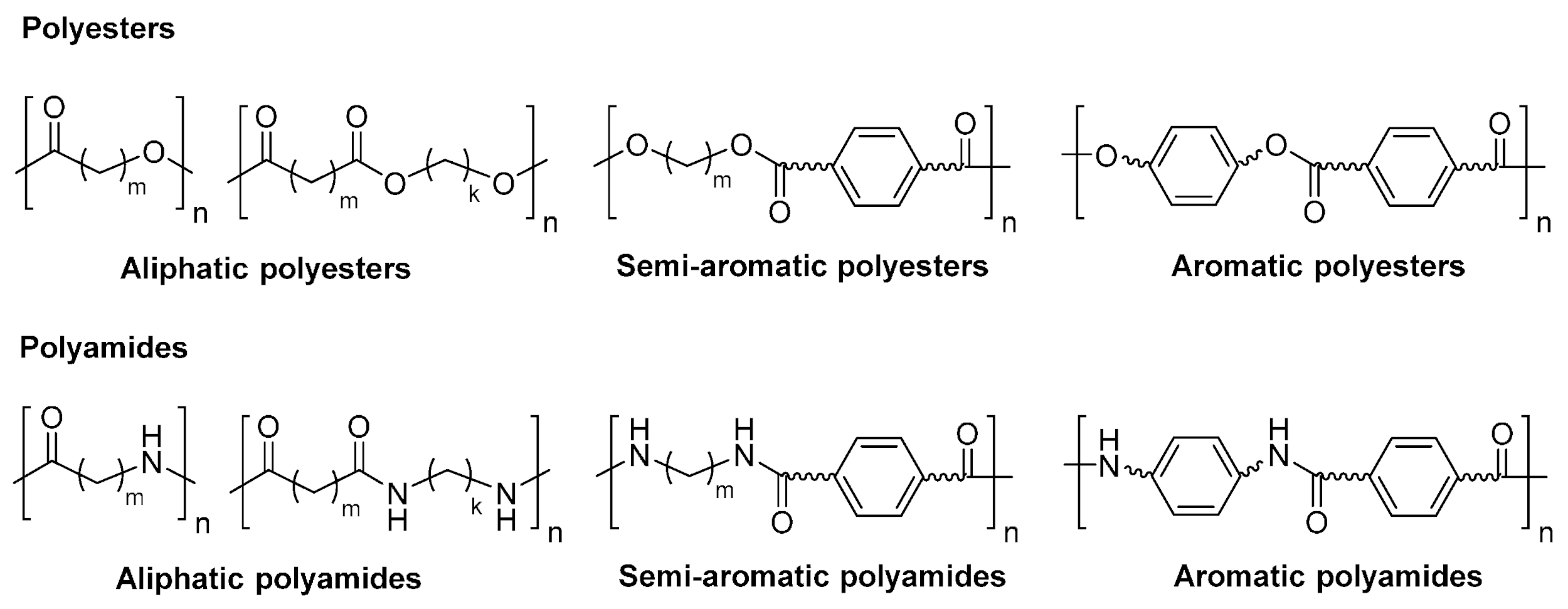 - Phosphoric acid derivatives
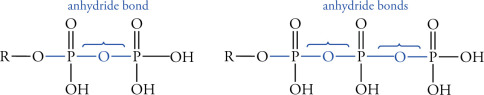 Phosphoric acid, pyrophosphoric acid, and triphosphoric acid occur in living cells as esters. Just as alcohols react with carboxylic acids, they also react with phosphoric acid, pyrophosphoric and note that these esters are also acids.
The esters are also acid anhydrides of phosphoric acid. The oxygen atom between the phosphorus atoms is part of the anhydride bond. These compounds are analogs of acid anhydrides of carboxylic acids.
Case:  Tricarboxylic acid cycle - Krebs cycle
For the discovery of the tricarboxylic acid cycle, proposed by Hans Krebs in 1937, 16 years later the Nobel Prize in Physiology and Medicine was awarded. The discovery is very significant. What is the meaning of this cycle and why is it so important?

The main source of energy for cells is glucose. It constantly contains special mechanisms that store or release glucose. Krebs cycle starts from glucose splitting to several carboxylic acids.
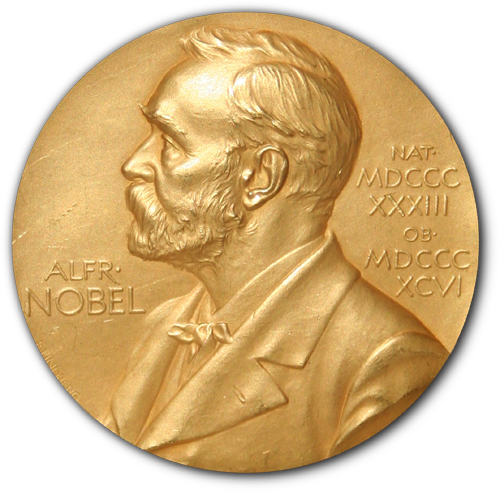 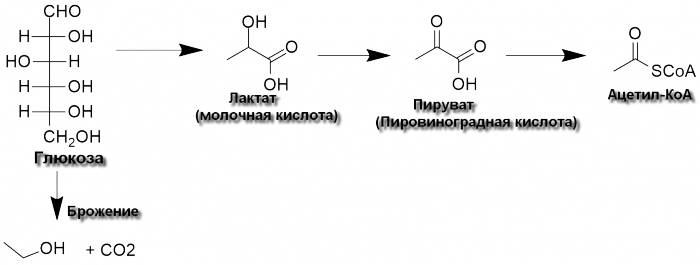 Acetyl-coA
Lactic acid			Pyruvic acid
[Speaker Notes: Тема супер большая  и невозможно рассматривать ее полностью. Поэтому будет рассмотрена частично.

из за молочной кислоты в мышцах после физических упражнений мы чувствуем боль]
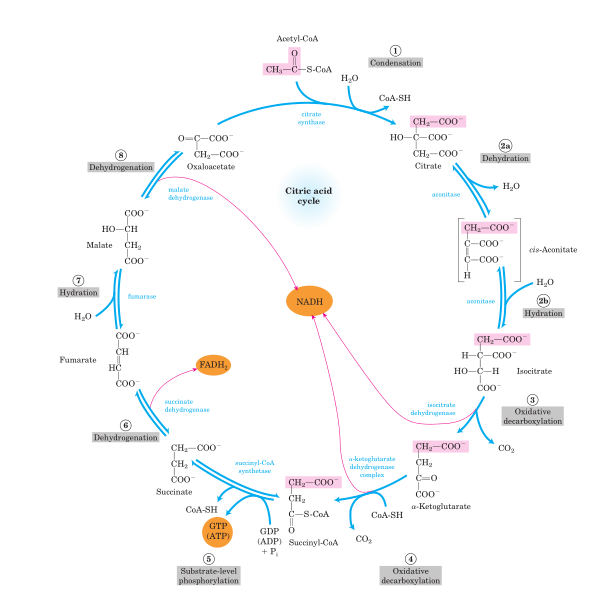 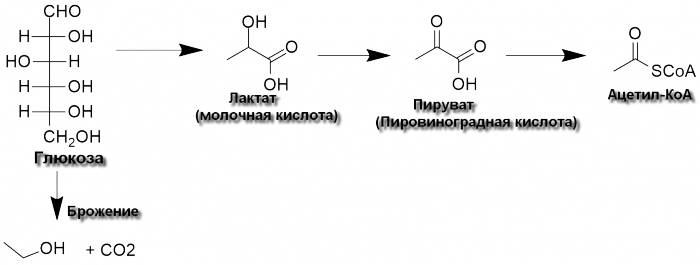 Krebs cycle
All reactions nitration of a product rises above the norm, it blocks the work of the enzyme responsible for its synthesis. And for reversible occur simultaneously in the cycle.
A stable concentration of each of the participants of the process is maintained. As soon as the conce reactions it is still easier: when the concentration of the product is exceeded, the reaction simply starts to go in the opposite direction.
[Speaker Notes: важно донести как Цикл кребса сам себя регулирует:   либо блокируется фермент, ответственный за стадию, либо саморегулируется]
a couple of small notes on the topic:
1.	The cycle is called the tricarboxylic acid cycle, although not all of its products are tricarboxylic acids (there are only three of them: citric, cis-aconitic and isolimonic). The name stuck for historical reasons.
2.	The energy losses in the cycle, despite the large number of stages, are rather small: this is provided by an appropriate ratio of the concentration of the starting materials and products.
Синдром Барта, при которой маркером служит завышенная концентрация 3-метилглутаконовая кислота
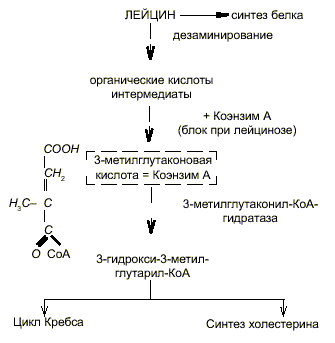 Bart syndrome is a genetic disorder characterized by the association of congenital localized absence of skin, epidermolysis bullosa, lesions of the mouth mucosa, and dystrophic nails
[Speaker Notes: Bart's syndrome is a hereditary disease with X-linked recessive inheritance, but is also characteristic of mitochondrial insufficiency. 
Maintenance therapy affects risk.
Mutations in mitochondria in every cell of the body.
Selective screening for hereditary diseases in Freiburg (Germany) revealed 242 cases of aciduria among 40,000 surveyed]